ประกาศกระทรวงอุตสาหกรรม ฉบับที่ 4844 (พ.ศ. 2559) ออกตามความในพระราชบัญญัติมาตรฐานผลิตภัณฑ์อุตสาหกรรม พ.ศ. 2511 เรื่อง กำหนดมาตรฐานผลิตภัณฑ์อุตสาหกรรมพลาสติก - สัดส่วนชีวฐาน - เล่ม 3 : การหาสัดส่วนพอลิเมอร์สังเคราะห์ชีวันที่ประกาศในราชกิจจานุเบกษาวฐาน21-09-2559
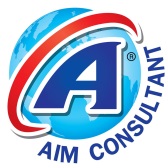 สรุปสาระสำคัญ
1. ประกาศกำหนดมาตรฐานผลิตภัณฑ์อุตสาหกรรมพลาสติก - สัดส่วนชีวฐาน - เล่ม 3 : การหาสัดส่วนพอลิเมอร์สังเคราะห์ชีวฐาน มาตรฐานเลขที่ มอก. 2734 เล่ม 3 - 2559
2. ให้มีผลตั้งแต่วันที่ประกาศในราชกิจจานุเบกษาเป็นต้นไป
3. ประกาศกำหนดมาตรฐานผลิตภัณฑ์อุตสาหกรรมพลาสติก - สัดส่วนชีวฐาน - เล่ม 3 : การหาสัดส่วนพอลิเมอร์สังเคราะห์ชีวฐาน เป็นไปตามแนบท้ายประกาศนี้
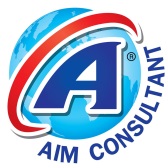